Nuevas obligaciones vs disponibilidad presupuestal
Auditoría Superior del Estado de Yucatán
Auditoría Superior del Estado de Yucatán
SNA
SNF
1
3
ESTADOS
Constituciones Locales
Reformas Anticorrupción
Transitorios
2
El 27 de mayo del 2015 se publicó en el Diario Oficial de la Federación
4
Forma límites para publicar LEYES GENERALES
A más tardar el 27 de mayo de 2016
5
180 días hábiles
Modificación de Leyes Estatales
Ejemplo: Ley de Fiscalización.
Auditoría Superior del Estado de Yucatán
Universo Fiscalizable en Yucatán
En ASEY se realizan 2 tipos de Auditorías:
Auditoría al Cumplimiento Financiero
Cumplimiento
Financiera
Obra Pública
Legalidad
Auditoría al Desempeño
Auditoría Superior del Estado de Yucatán
Recursos Humanos con los que cuenta la ASEY
Actualmente se cuenta con un total de 181 servidores públicos.
Auditoría Superior del Estado de Yucatán
Resultados de la revisión de la Cuenta Pública 2014
Se entregaron al H. Congreso del Estado 197 Auditorías de Cumplimiento Financiero y 5 Auditorías al Desempeño, es decir, un total de 202 dictámenes de auditorías.
De acuerdo al Programa Anual de Auditorías, que tenía un total de 218 por realizarse en 2015, se detectó que 16 Entidades no recibieron y ejercieron recursos estatales o municipales durante el ejercicio fiscalizado, por lo cual se cumplió con el programa.
Auditoría Superior del Estado de Yucatán
Presupuesto actual
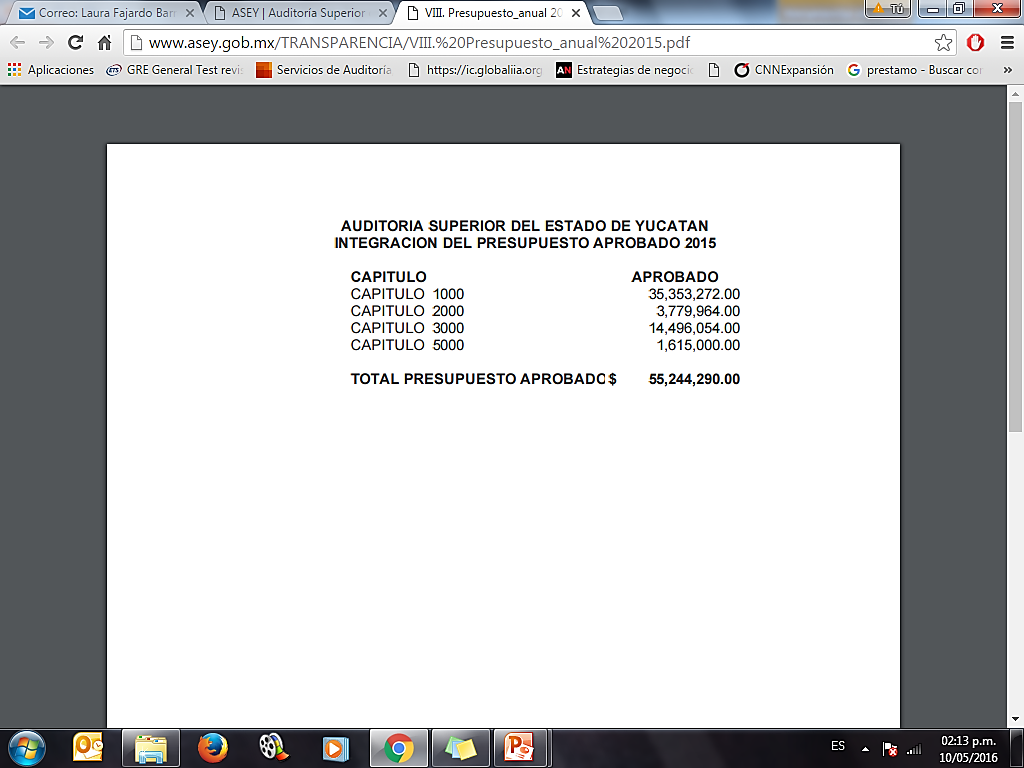 Auditoría Superior del Estado de Yucatán
CONCLUSIONES
Las obligaciones de las leyes que entran en vigor, otorgan nuevas facultades y atribuciones a nuestra EFSL, lo cual implica una necesidad de recursos (humanos, materiales, tecnológicos y financieros) con los que actualmente no se cuentan.
Para alcanzar los objetivos que plantean las nuevas disposiciones, se requiere realizar una reestructura de las EFSL, lo que implica contrataciones de personal y creación de nuevos procedimientos que eficiente la labor fiscalizadora. 
No se puede cuantificar actualmente de manera precisa, los gastos en los que se incurrirá derivado de los nuevos procedimientos. Sin embargo se estima un aumento de al menos un 30% de los gastos presupuestados.
Auditoría Superior del Estado de Yucatán